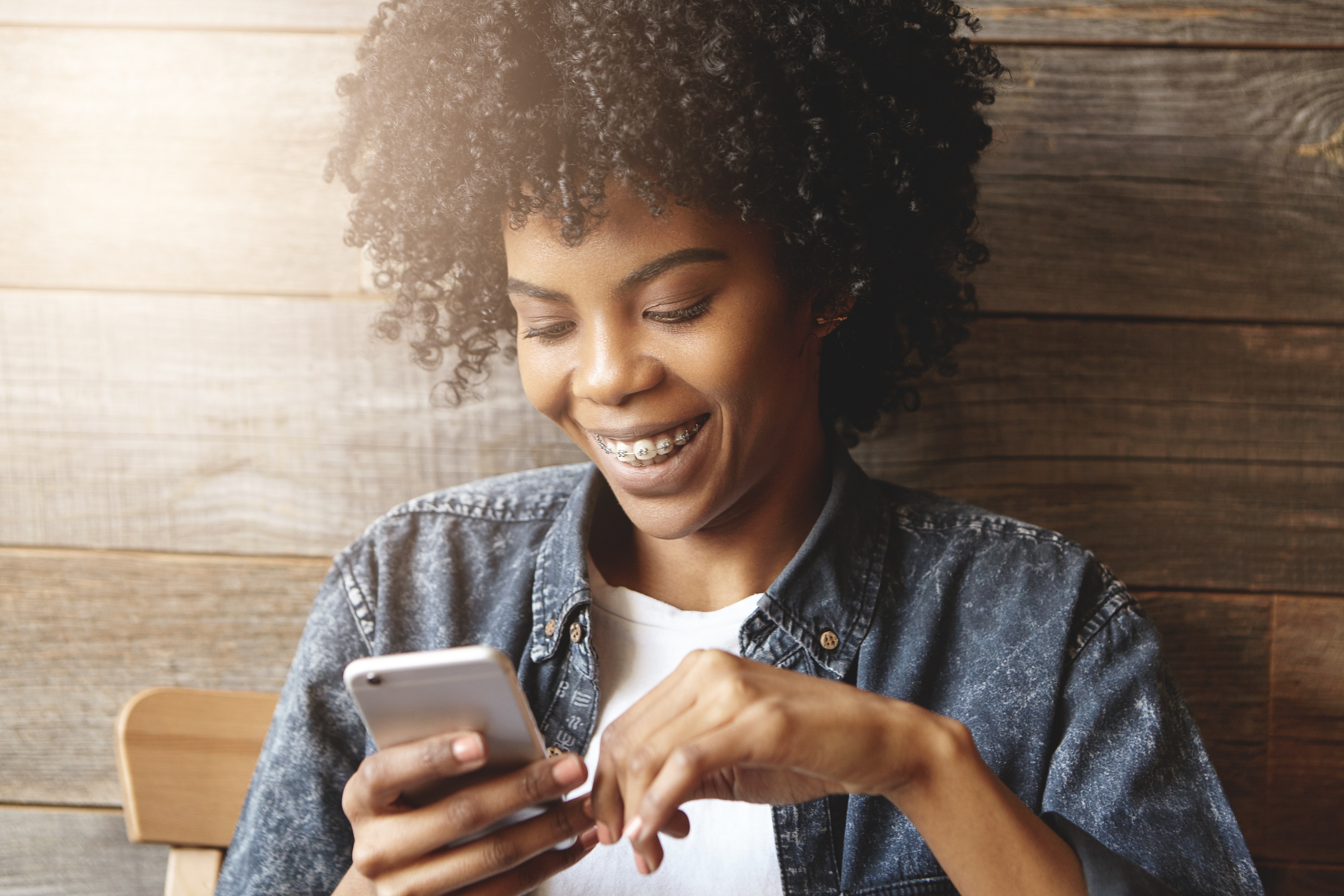 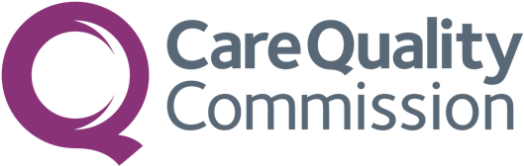 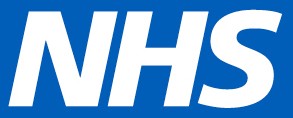 Tell us your views on mental health care
Community Mental Health Survey 2023
This trust will soon be carrying out a survey to understand what you think about your care.
Help us to improve your services
This is a national survey and last year we heard the views of nearly 15,000 people. The results are crucial to improving the quality of care and people’s mental health care experiences.
Participation is voluntary and all answers are confidential.

If you are invited to take part, your name, phone number, and postal address will only be used by researchers to carry out the survey. Your information will not be shared with anyone else, and all published data is anonymised.
If you do not want to take part, or have any questions about the survey please contact:
Trust phone number (required)
Trust email address (if available) 
Trust Address (if available)